Regióny v rámci Ázie
Južná Ázia
Poloha
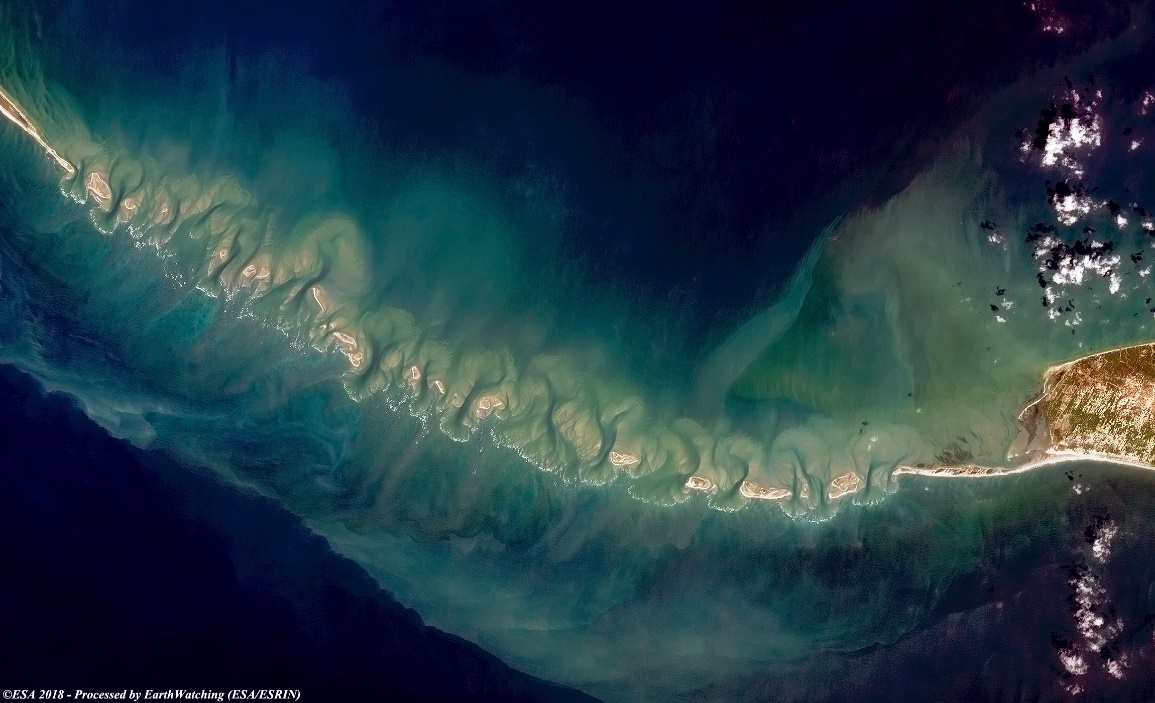 ohraničenie
na pevnine
Pamír a Hindukúš (na hranici s Afganistanom)
Sulajmánske vrchy
Karakoram + Himaláje
Arakanské vrchy

Morské
Arabské more
Bengálsky zálivy
Palcký prieliv a Manársky záliv (tzv. Adamov most)

Ostrovy a súostrovia: Cejlón, Maldivy, Lakadivy, Andamany a Nikobary

v súčasnosti aj historicky významná – prepájajúca západný a východný svet, obchod medzi Európou/Afrikou/JZ Áziou s Východnou Áziou
čo je na obrázku?
Orografia (geomorfologické jednotky) a geológia
najvýznamnejšie celky (okrem tých hraničných)
Indogangská nížina
Vých. a Záp. Ghát
Dekanská plošina
najvyššie, najnižšie body
Mt. Everest
cca hladina mora
jedine v Indii je zníženina dosahujúca cca -2 m n. m.
zaujímavosť: Maldivy sú štátom s najnižšie položeným najvyšším bodom (len 2,4 m n. m.)
krajina je považovaná za existenčne najviac ohrozenú globálnym otepľovaním
v skutočnosti je najvyšším bodom násyp na golfovom ihrisku (cca 5 m n. m.)
Vodstvo
rieky – aký majú režim?
Do Arabského mora:
Indus + Narmada
Benglálsky záliv
Ganga, Brahmaputra (spoločná delta)
Godavari, Krišna
jazerá
v horských oblastiach malé jazerá ľadovcového pôvodu
Klíma a charakter krajiny
Monzúnová klíma (subekvatoriálna)
striedanie období sucha a vlhka (Čerapundží)
vplyv nadmorskej výšky + záveterné a náveterné oblasti

Tropická 
väčšina Pakistanu
Ekvatoriálna
v južnej časti
Rastlinstvo a živočíštvo
príklady charakteristických druhov
slon indický, tiger bengálsky
rastlinstvo a živočíšstvo na väčšine územia je typické pre oblasť saván, ale v porovnaní s Afrikou je druhovo chudobnejšie
zaradenie do zoogeografických a fytogeografických oblastí 
floristická  aj faunitstická oblasť: Paleotropická 
podobná ako v Subsaharskej Afrike
História	a geopolitická charakteristika
územie pôvodne obývané drávidským obyvateľstvom
od začiatku 2. tisícročia pred n. l. od severu vytláčané indoeurópskym (árijským) obyvateľstvom – tomu zodpovedá aj dnešná štruktúra obyvateľstva
v období príchodu Árijcov sa začína formovať hinduizmus, v 6. stor. pred n. l. sa z hinduizmu oddeľuje vetva budhizmu 
Najvýznamnejšie ríše
Maurijská a Guptovská
zlatý vek Indie (celý subkontinent okrem južných oblastí)
Na juhu tamilská ríša Čola
História	a geopolitická charakteristika
v 7. a 8. stor. SZ časť (dnešný Pakistan) obsadil Arabský kalifát – šírenie islamu
ostrovné časti kalifát neobsadil, ale prebiehal tu obchod s Arabmi, vďaka čomu je na Maldivách a Lakadivách islam dominantný dodnes, zastúpený je aj na Cejlóne, Andamanoch a Nikobaroch
postupný nástup moslimských dynastií, najvýznamnejšia:
16. – 19. stor. – Mogulská ríša
moslimská dynastia, ale náboženská tolerancia – rozmach bohatstva, kultúry, architektúry...

Kolonizácia a dekolonizácia
od začiatku 16. stor. drobné portugalské kolónie na pobreží (Goa), neskôr francúzske (Putučéri)
od pol. 19. stor. Spojené kráľovstvo obsadilo celý subkontinent (čo sa dialo vieme z prednášky)
Nezávislé ostali len kráľovstvá Nepál a Bhután
Získanie nezávislosti Indie a jej delenie (viď prednáška), rovnako Srí Lanka sa v 1948 stáva formálne nezávislou, Maldivy až v 1965.
po získaní nezávislosti India obsadila aj portugalské a francúzske územia a začlenila ich do svojho štátu
Obyvateľstvo
Počet a rozmiestnenie
3 z 5 najľudnatejších štátov Ázie (India, Pakistan, Bangladéš)
orientačné počty obyv. viď v prednáške
Nepál cca 20 mil., menej ako milión Bhután (750 000) a Maldivy (350 000)
najhustejšie zaľudnený makroregión sveta
relatívne rovnomerné rozmiestnenie obyvateľstva
najhustejšie v Indogangskej nížine a delte Gangy a Brahmaputry (Bangladéš, vyše 1000 obyv./km2)
najredšie vysokohorské oblasti a púštne oblasti (Pakistan, Thárska púšť)
Dynamika
prirodzená reprodukcia
z globálneho hľadiska vysoká miera prirodzeného prírastku, ale klesajúca, už nie na úrovni subsaharských krajín
najvyššia miera PP: Pakistan a Bangladéš
migrácia
všetky krajiny migračne úbytkové – emigrácia do UK ako bývalej koloniálnej veľmoci 
Indovia a Pakistanci dnes tvoria v Spojenom kráľovstvé veľké národnostné menšiny
najväčšia miera úbytku – Maldivy – stratégia pri hroziacom zániku súostrovia
Bangladéš, momentálne prírastkový
je cieľom legálnej i nelegálnej migrácie moslimských Rohingov z budhistického Mjanmarska
stimulom emigrácie je aj vysoká natalita (najmä v predošlých desaťročiach)
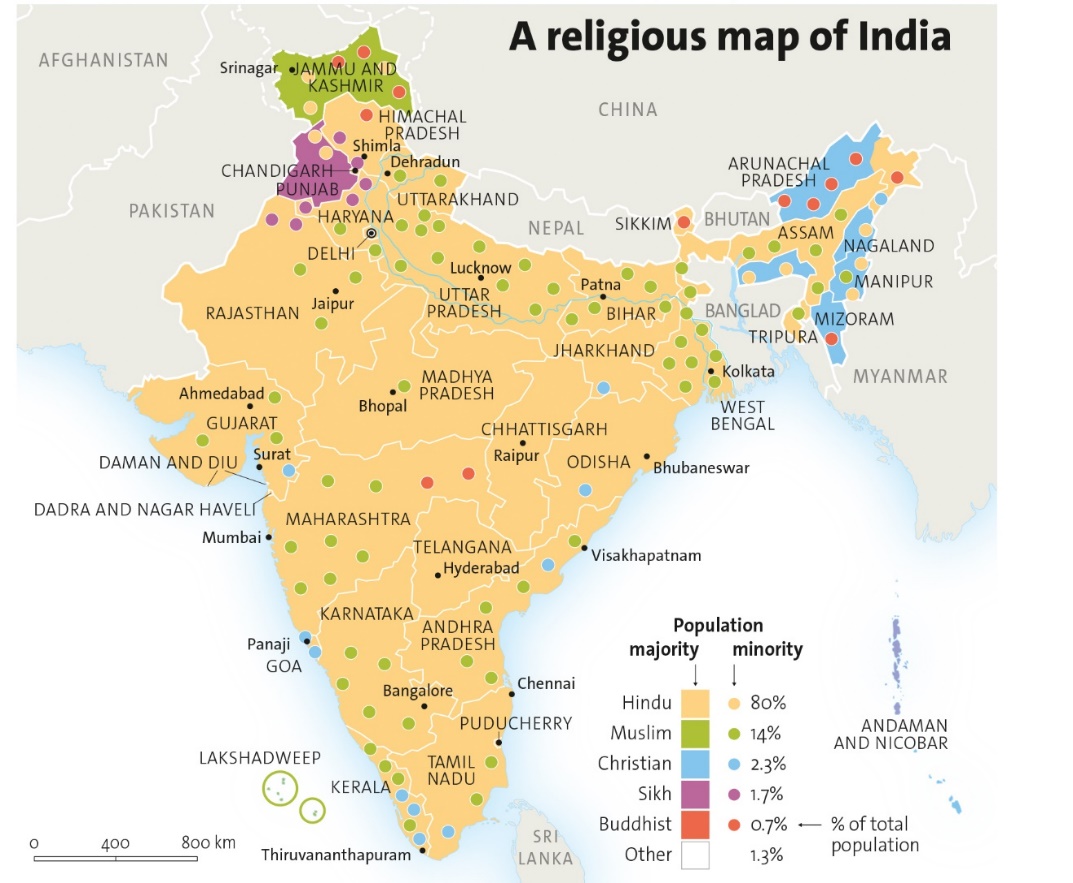 Obyvateľstvo
štruktúra
veková
pomerne mladé obyvateľstvo – dôsledok vysokých prir. prírastkov
pohlavná
vysoký podiel mužov, hovorí sa až o tzv. feticíde (viď prednášky)
rasová a etnická
rozšírenie národov a etník (a jazykov) nezodpovedá územiam štátov, 
štáty nevytvorené na národnom princípe
výnimka Bangladéš, dominancia Bengálcov a bengálčiny
národy a etniká v severnej a centrálnej časti sú prevažne europoidné (Pakistan, Bangladéš, väčšina Indie)
v južnej časti (vrátane Srí Lanky a Maldív) prevláda drávidské obyvateľstvo – ekvatoriálne – celkovo však na indickom subkontinente ide skôr o miešancov
horské národy Nepálu a Bhutánu, prienik europoidnej a mongoloidnej rasy
jazyková (príklady jazykov viď. prednáška)
Indoeurópska jazyková rodina (Indoiránska vetva – Indo-árijská skupina jazykov): severná a centrálna časť územia (Pakistan, Bangladéš, väčšina Indie i Nepálu)
+ Sinhálci – dominantné etnikum na Srí Lanke a ich príbuzní na Maldivách i Lakadivách
Sinotibetská jazykvová rodina – tibetské jazyky: Bhután + horské kmene Nepálu
Drávidská jazyková rodina: juh Indie + časť Srí lanky – napr. Tamilovia
náboženská
Pakistan, Bangladéš, Maldivy (aj Lakadivy) – takmer 100 % obyv. moslimovia, prevažne sunnitskí
India – dominuje hinduizmus, ale veľký podiel aj islam a menší podiel kresťanstvo, tiež náboženstvá ako Džinizmus, Zoroastrizmus, Baháizmus
Nepál – dominuje hinduizmus, horské národy tibetský budhizmus
Bhután – tibetský budhizmus
Srí Lanka – dominantní Sinhálci praktizujú Budhizmus, Tamilovia hinduizmus, v menšej miere rozšírený aj islam a kresťanstvo
zdroj
geopolitická situácia
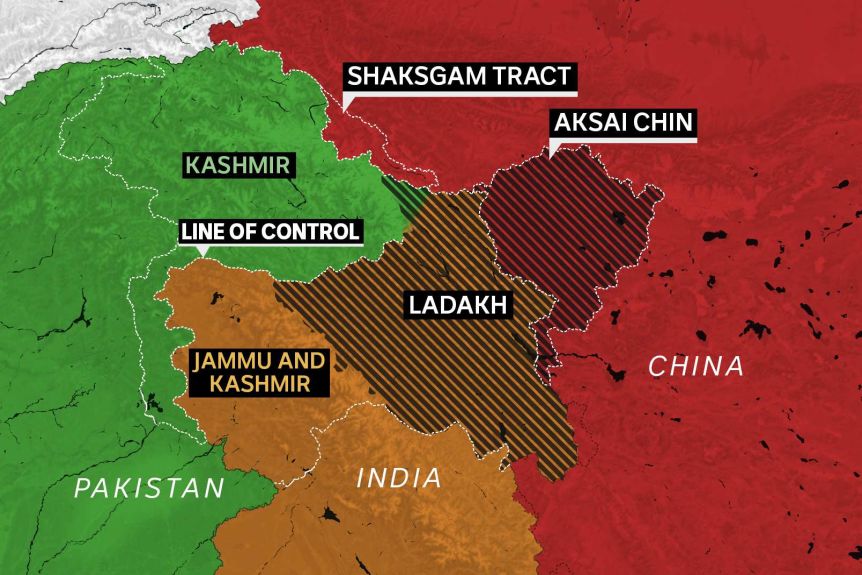 India a Pakistan – jadrové mocnosti – viaceré územné spory
tiahne sa to už od rozdelenia krajín v r. 1947
vtedy si nepokoje vyžiadali vyše 1 mil. obetí, presídliť sa muselo takmer 15 mil. ľudí
najmä spor o Kašmír trvá dodnes
miestny maharadža rozhodol o pripojení k Indii
v r. 2019 India zrušila rozsiahlu autonómiu Kašmiru
oblasť de facto rozdelená medzi Indiu, Pakistan a Čínu
India a Bangladéš 
špecifické hraničné situácie, po rokoch vyriešené v r. 2015
Pakistan a Bangladéš
do r. 1971 – jeden štát Pakistan s dvoma provinciami Východný a Západný Pakistan
v r. 1971 vojenské jednotky ZP vtrhli do VP v snahe potlačiť separatistické snahy
konflikt si na strane Bengálcov (VP) vyžiadal 0,5 mil. obetí, 10 miliónov utečencov a 30 mil. vnútorne presídlených ľudí
do vojny vstúpila India, tá podporila nezávislosť Bangladéša, čo však viedlo k ďalšej Indicko-Pakistanskej vojne
Pakistan
krajina je sužovaná chudobou, prírodnými pohromami (zemetrasenia, záplavy), v tomto prostredí majú veľký vplyv na moc predstavitelia extrémistických islamistických skupín – krajina je často podozrievaná z podpory terorizmu
India
dlhodobo vnímaná ako relatívne dobre fungujúca demokracia na základe princípov britského demokratického zriadenia, avšak od nástupu nacionalistickej garnitúry prieméra Nárendru Módího – Indická ľudová strana) rastie napätie, nevyšetrované znásilnenia, útoky na menšiny, najmä náboženské
Nepál
v r. 2008 bola zvrhnutá hinduistická monarchia a štátne zriadenie sa zmenilo na republiku
v krajine však opäť silnie volanie po návrate k monarchii
Srí Lanka
časť Tamilov volá po vzniku vlastného štátu – vznikla radikálna separatistická organizácia, ktorej aktivity viedli v 70. rokoch 20. stor. k ozbrojenému konfliktu, ktorý bol oficiálne ukončený až v r. 2009 – napätie však stále trvá, spor takmer zruinoval cestovný ruch na Srí Lanke.
Aksai chin spája Tibet a Sin-ťiang		zdroj
Hospodárstvo
tradične poľnohospodársky región bez veľkých zásob nerastných surovín 
najvýznmejšie sú zásoby uhlia v Pakistane
v období kolonializmu prešlo hospodárstvo veľkou transformáciou (viď prednáška)
aj v súčasnosti veľmi veľký význam poľnohospodárstva, aj keď najväčším tvorcom HDP sa stávajú služby, a to vrátane informačných a finančných (najmä vo veľkomestách Indie, Pakistanu a Bangladéša)
špecifická štruktúra hospodárstva je na Maldivách, kde najvýznamnejšími sektormi sú cestovný ruch a rybolov; a Bhutáne, ako horskej krajine, ktorá má zisky z vývozu elektrickej energie 
charakteristické plodiny, najmä čaj (India a Srí Lanka) a ryža, viac aj k živočíš. produkcii – viď prednáška
v priemysle dominuje potravinársky a textilný priemysel – odvetvia s veľmi nízkou pridanou hodnotou
dopyt po lacnej pracovnej sile – problém s detskou prácou
rast počtu obyvateľov cez prirodzený prírastok vytvára predpoklad na ďalší rast ekonomík
nezaručuje to však kvalitatívny rozvoj
inými slovami, zväčší sa HDP, lebo sa zväčší počet pracujúcich, ale neznamená to automaticky, že sa zväčší HDP na obyvateľa
Hospodárstvo
najväčšia v regióne a 5. najväčšia ekonomika na svete – India 
po Brexite predbehla UK, niekoľko rokov predtým Fancúzsko
z pohľadu HDP PPP per capita sú všetky krajiny pod svetovým priemerom*
*okrem Maldív; za nimi s odstupom pod priemerom Bhután a Srí Lanka
ostatné krajiny nedosahujú ani polovicu svetového priemeru
z globálneho hľadiska ide o chudobný región, avšak z dlhodobého hľadiska sa kontinuálne rozvíjajúci
avšak so značnými výkyvmi, v súčasnosti sa s najväčšími problémami borí Pakistan
podľa rebríčkov MMF a Svetovej banky patria všetky krajiny regiónu (okrem Pakistanu a Bangladéša) do desiatky najrýchlejšie sa rozvíjajúcich ekonomík sveta za obdobie 1980-2016, resp. 1980-2014
Niekoľko máp na lepšie pochopenie Indie